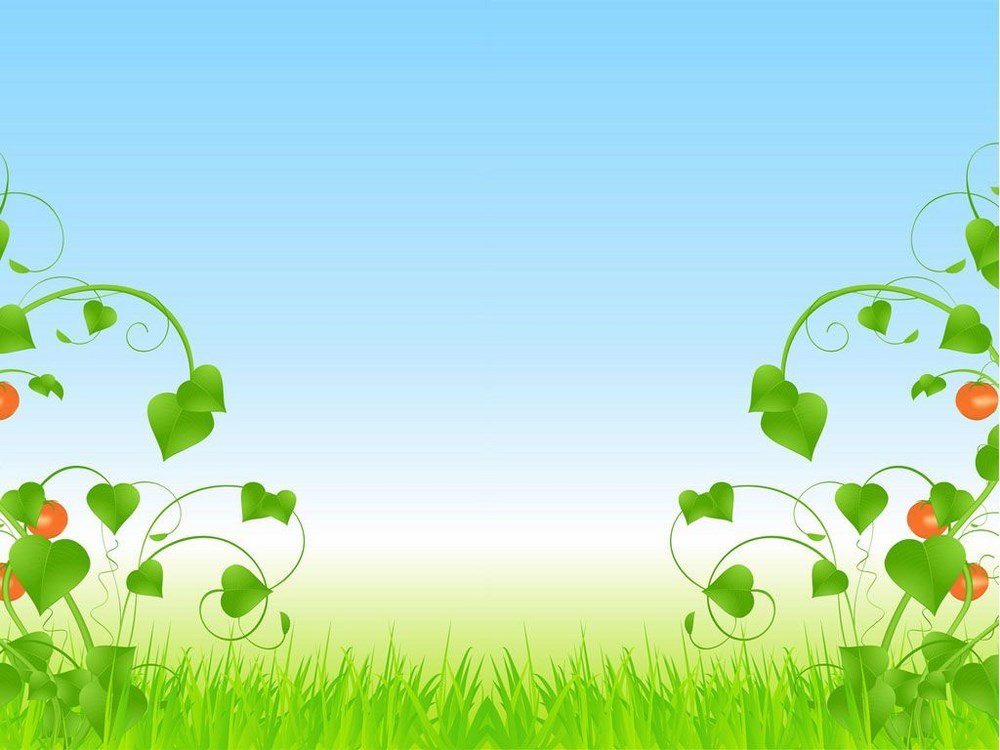 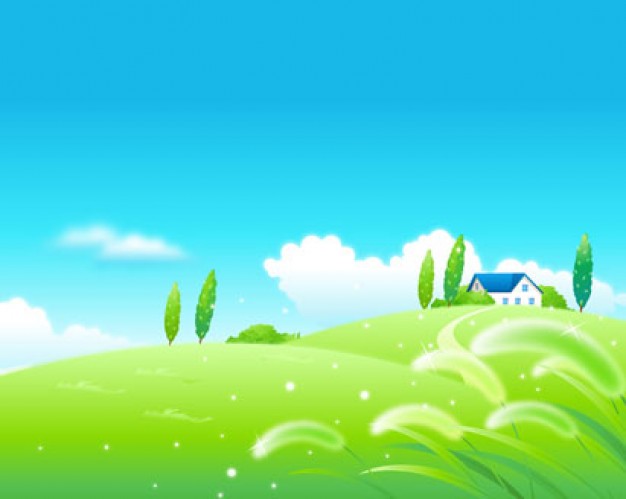 ỦY BAN NHÂN DÂN QUẬN LONG BIÊN    
TRƯỜNG MẦM NON BẮC CẦU
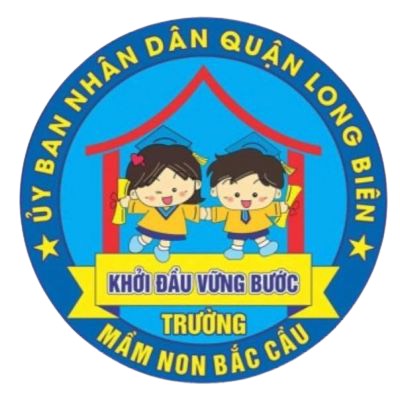 Phát triển ngôn ngữ
Đề tài: Thơ “Tết là bạn nhỏ”
Lứa tuổi: Nhà trẻ 24-36 tháng
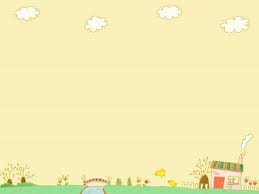 I. MỤC ĐÍCH – YÊU CẦU
1. Kiến thức
- Trẻ nhớ tên bài thơ, tên tác giả
- Hiểu nội dung bài thơ
- Trẻ cảm nhận được vẻ đẹp của ngày tết qua bài thơ.
2. Kỹ năng:
- Kỹ năng trả lời câu hỏi của cô rõ ràng, đủ câu.
- Phát triển ngôn ngữ mạch lạc cho trẻ.
- Trẻ biết đọc cùng cô từ đầu đến cuối bài thơ
3.Thái độ :
- Chú ý, tập trung trong giờ.
- Trẻ biết giữ gìn bản sắc văn hóa dân tộc.
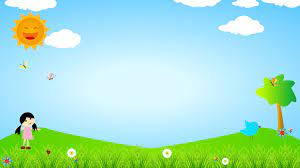 II. CHUẨN BỊ
- Hình ảnh các loại hoa, máy tính, loa, máy chiếu.
- Hình ảnh minh họa bài thơ.
- Bài hát: sắp đến tết rồi, ra vườn hoa em chơi
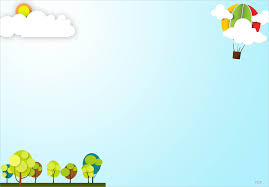 III. TỔ CHỨC HOẠT ĐỘNG
Ổn định tổ chức, gây hứng thú:
-Cô và trẻ cùng nhau hát bài: Sắp đến tết rồi.
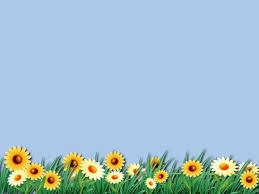 2. Phương pháp, hình thức tổ chức
 Cô giới thiệu bài thơ và đọc thơ lần 1 cho trẻ nghe.
- Cô giới thiệu tên bài thơ, tên tác giả.
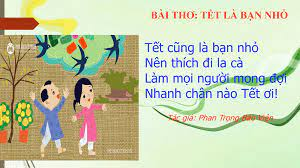 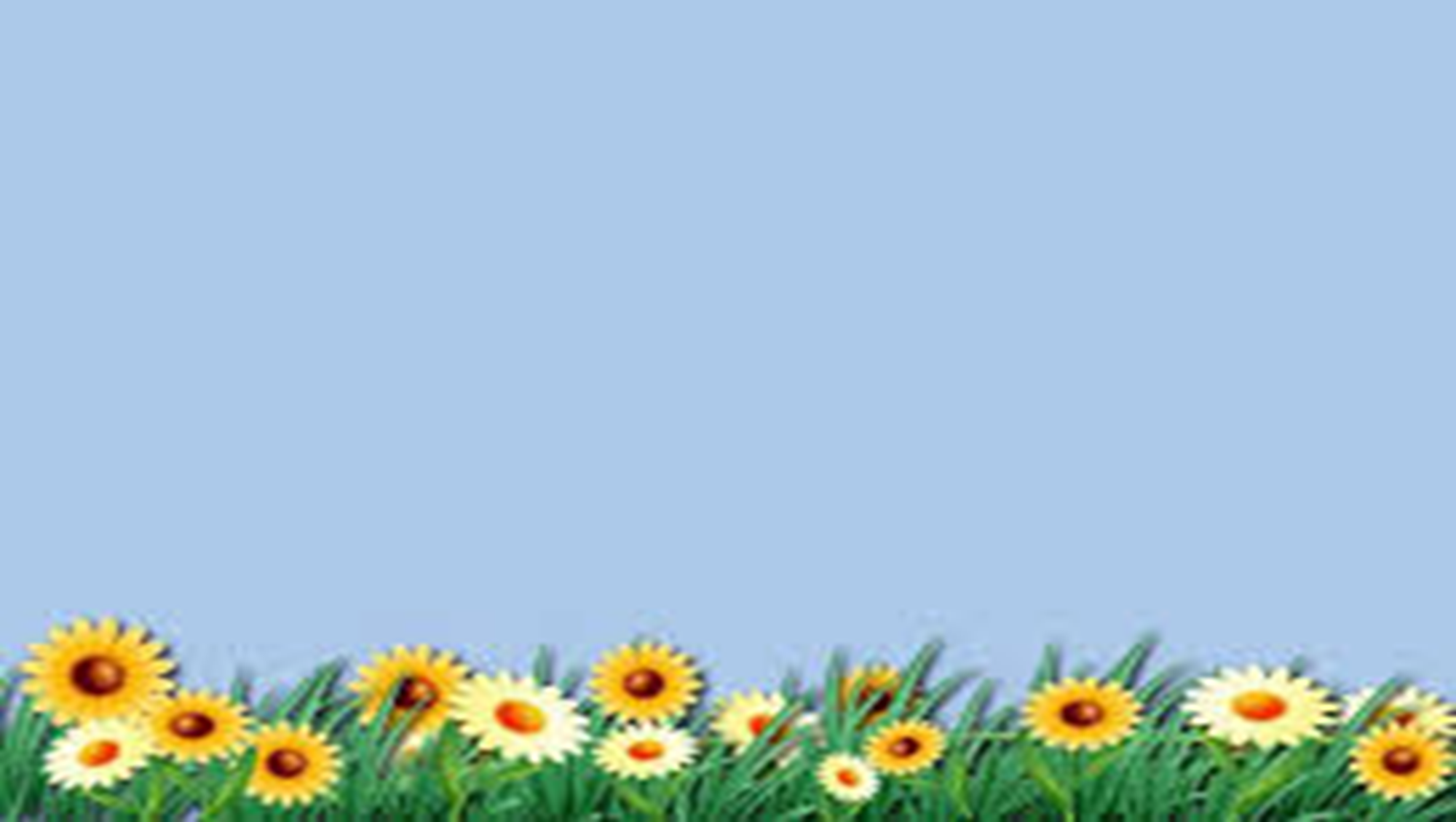 Cô đọc thơ cho trẻ nghe lần 2:
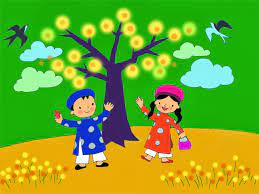 Tết cũng là bạn nhỏ
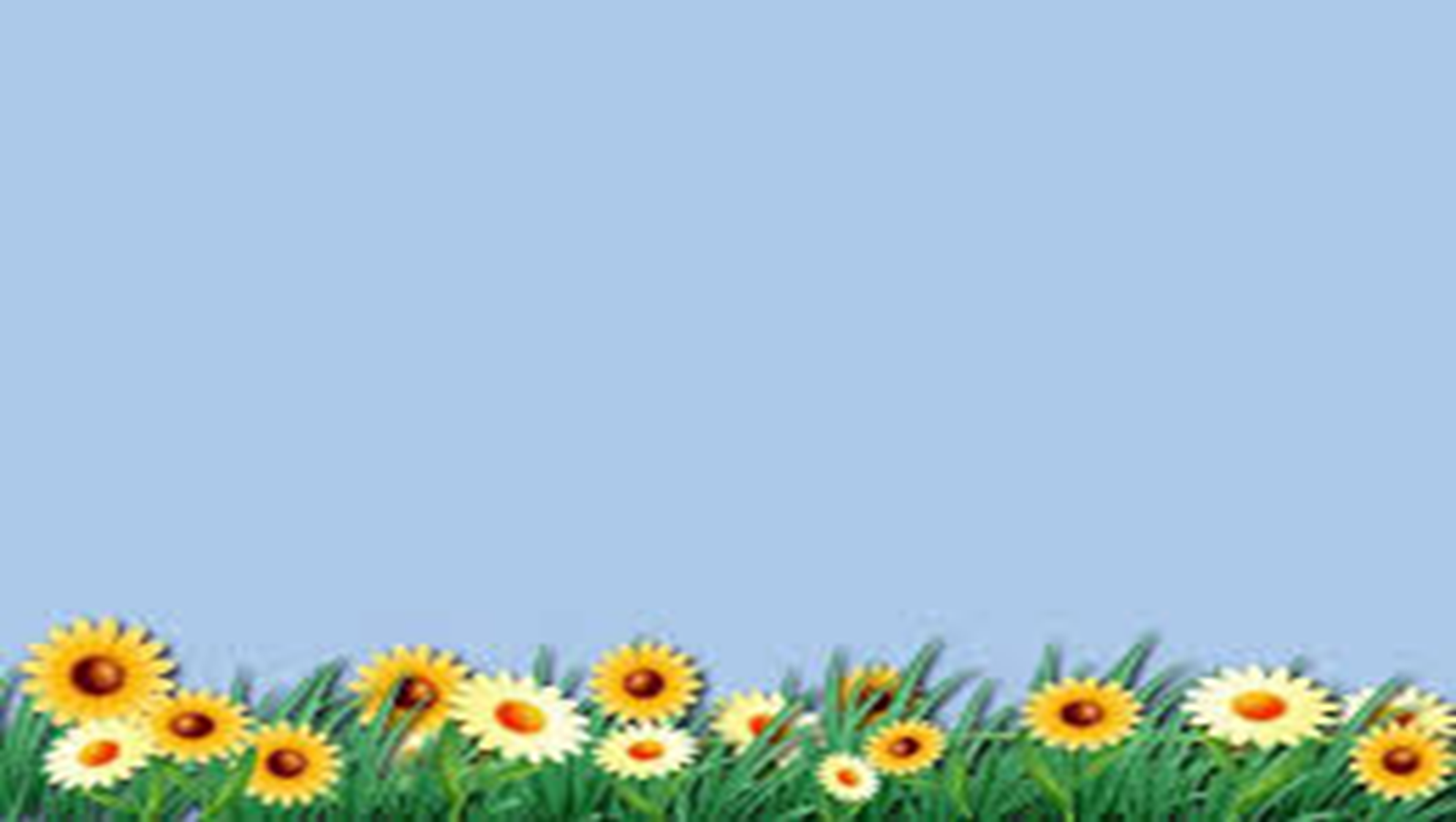 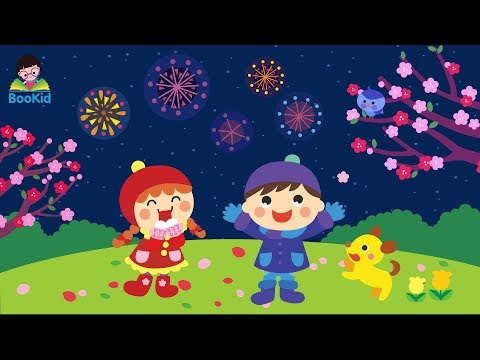 Nên thích đi la cà
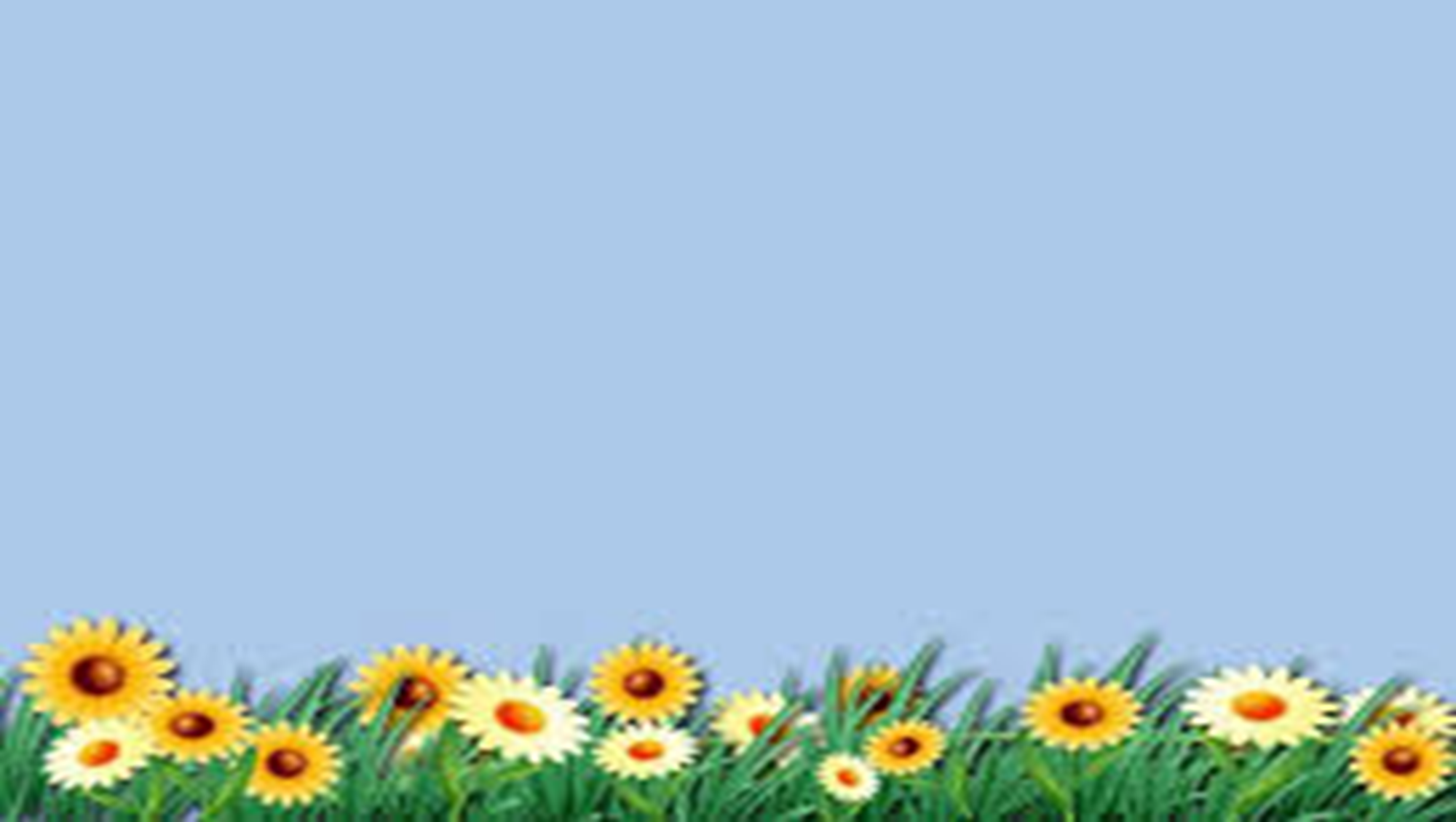 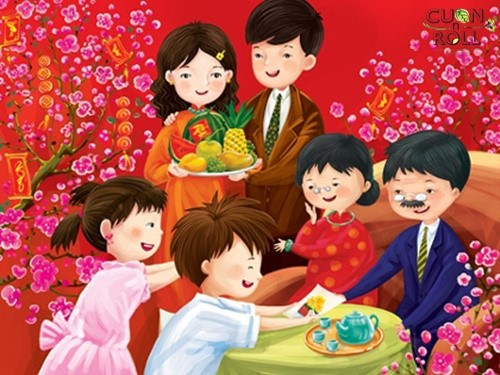 Làm mọi người mong đợi
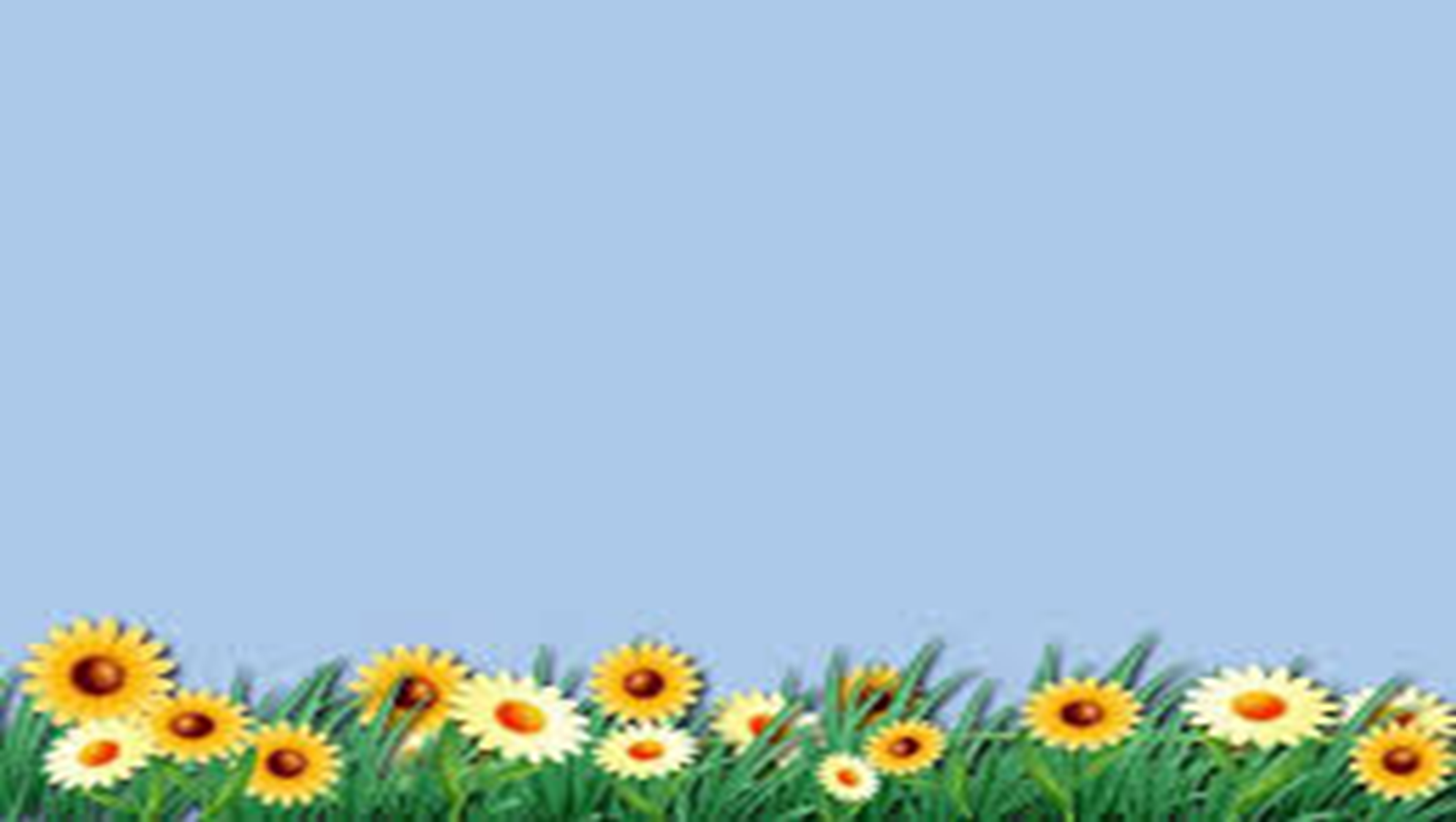 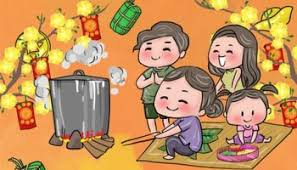 Nhanh chân nào bạn ơi
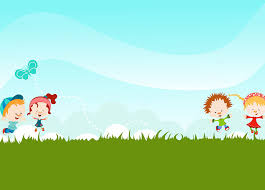 Cô đàm thoại với trẻ về bài thơ.
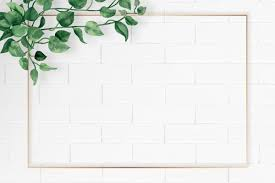 Bài thơ có tên là gì, do ai sáng tác?
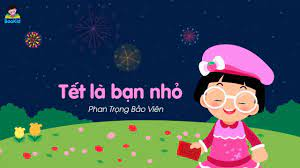 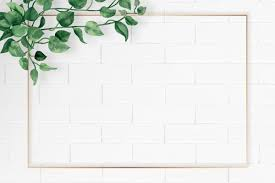 Trong bài thơ, tết cũng là ai?
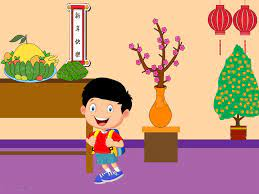 Tết cũng là bạn nhỏ
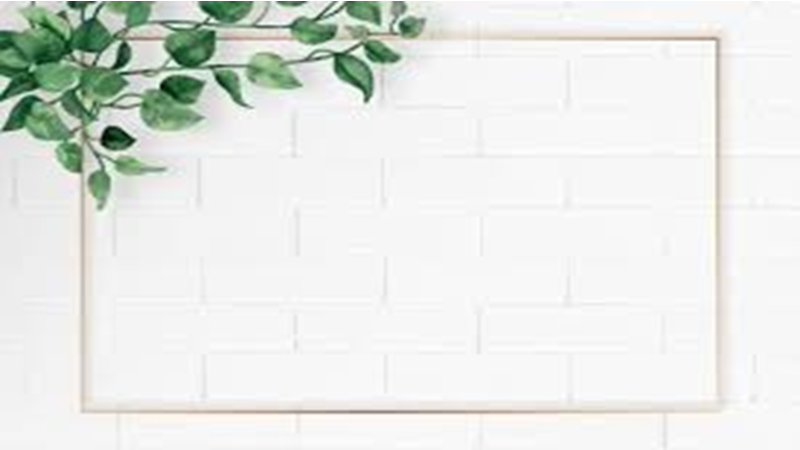 Nên cũng thích đi đâu?
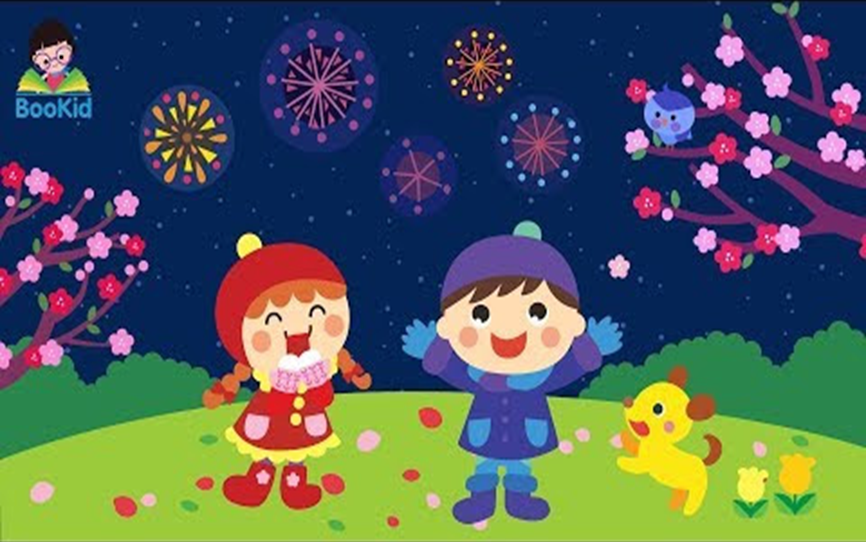 Nên thích đi la cà
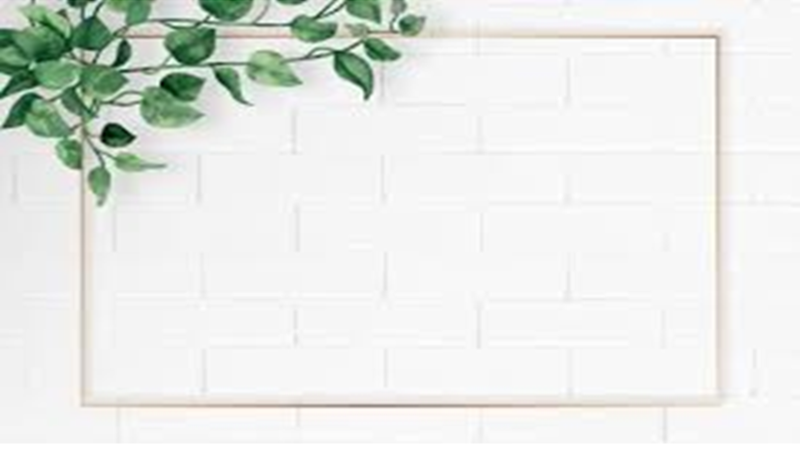 Làm mọi người như thế nào?
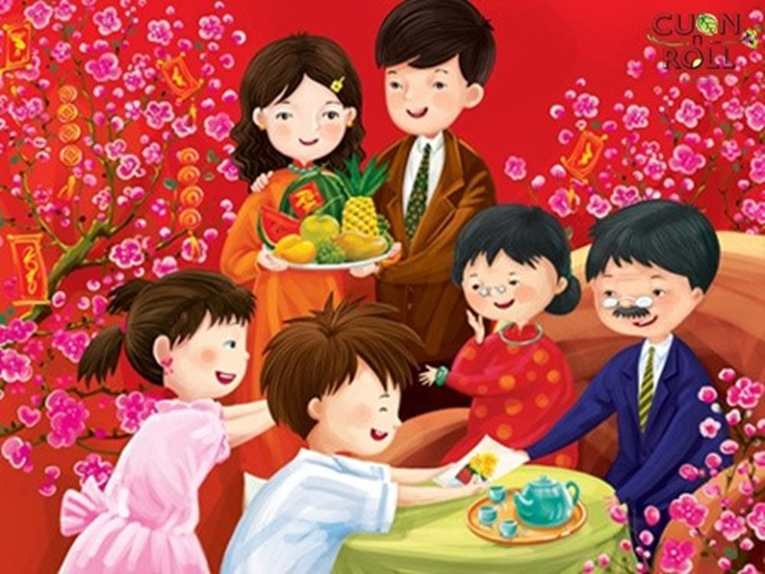 Làm mọi người mong đợi.
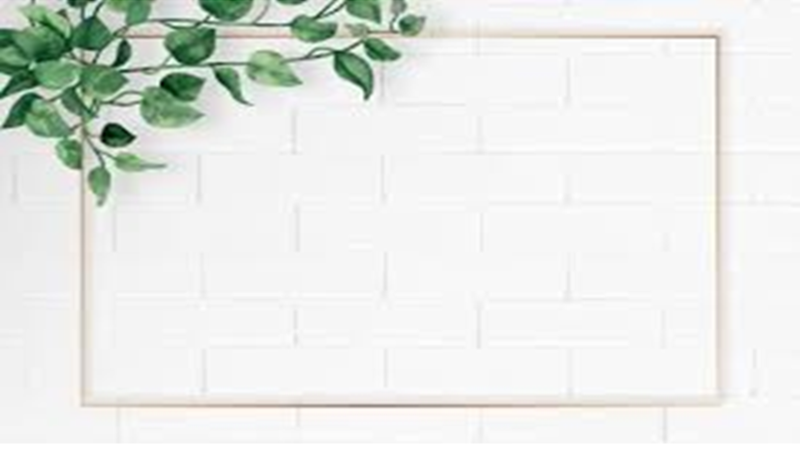 Nhanh chân như thế nào?
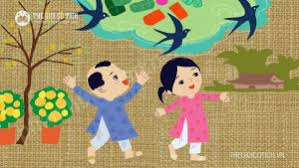 Nhanh chân nào bạn ơi!
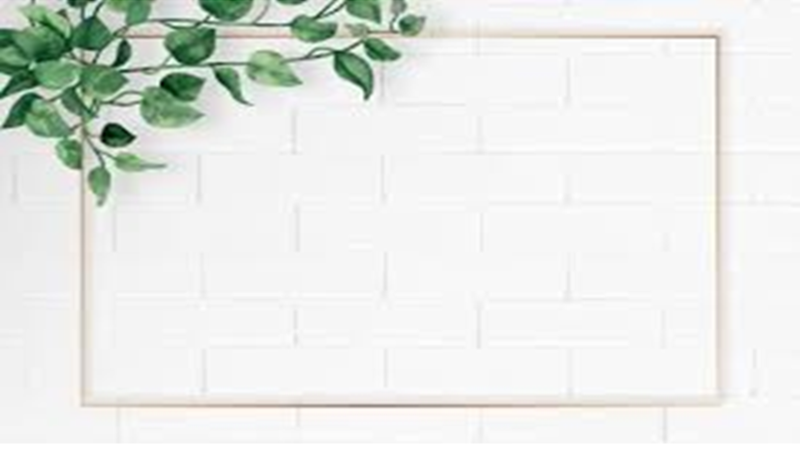 Cô giáo dục trẻ biết yêu quý ngày tết quê hương.
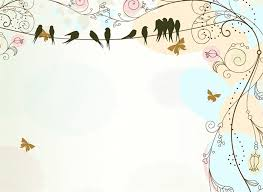 Cô dạy trẻ đọc thơ
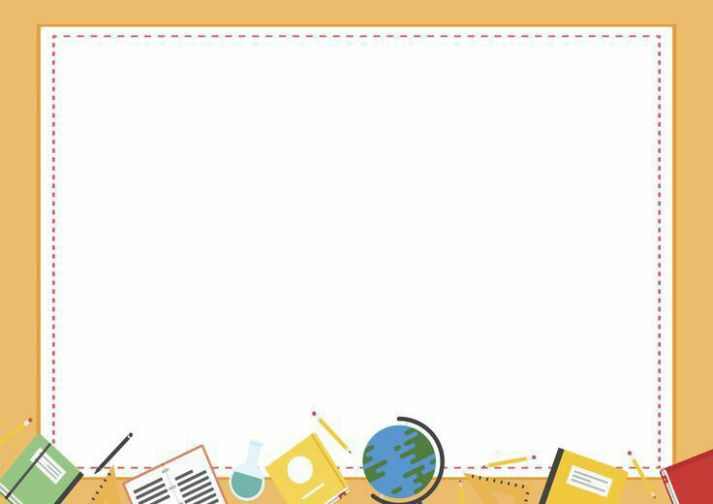 3. Kết thúc.
-Cô cho trẻ hát: Ra chơi vườn hoa.
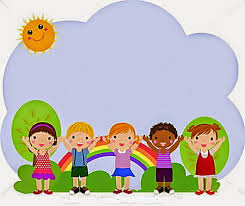 Xin chào và hẹn gặp lại